Figure 3. Results of the conjunction analyses highlighting areas of the brain where ([bilateral > left] and [bilateral ...
Cereb Cortex, Volume 25, Issue 8, August 2015, Pages 2321–2331, https://doi.org/10.1093/cercor/bhu046
The content of this slide may be subject to copyright: please see the slide notes for details.
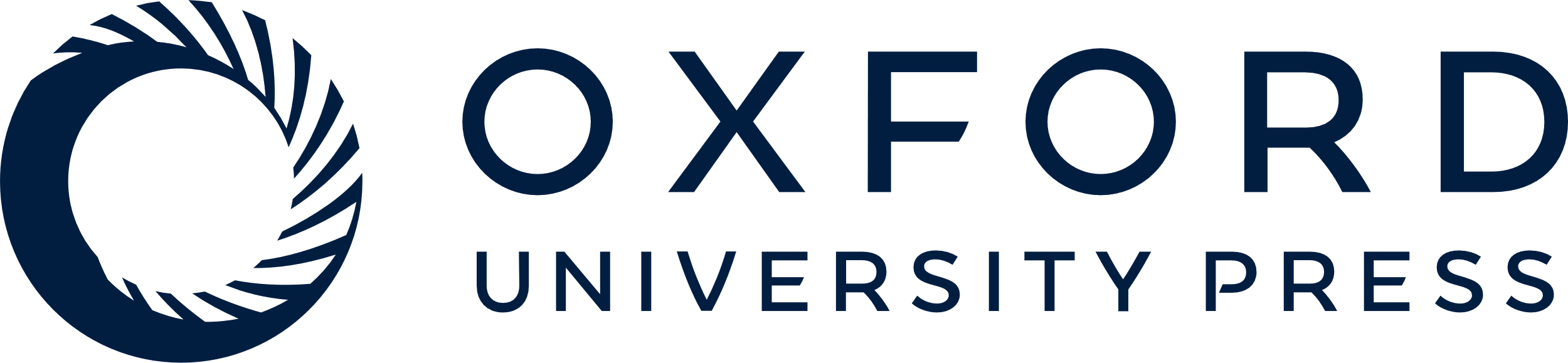 [Speaker Notes: Figure 3. Results of the conjunction analyses highlighting areas of the brain where ([bilateral > left] and [bilateral > right]). (A) Area of the brain specifically activated in response to bilateral cue presentations and the percentage signal change extracted from this cluster. (B) Areas of the brain specifically activated in response to bilateral target presentations and the percentage signal change extracted from these clusters. In all bar graphs, the dark gray bars denote the percentage signal change evoked by the different cue types and the light gray bars denote the percentage signal change evoked by the different target types. Error bars reflect nSE of the mean. The program Caret was used to project the significant activation onto the average surface rendering of 12 individuals (Van Essen 2005). The significant activation is additionally shown on selected coronal slices of the mean T1 image created by averaging of the 23 normalized T1 images in our dataset. All images are in neurological orientation and slice numbers reflect MNI coordinates.


Unless provided in the caption above, the following copyright applies to the content of this slide: © The Author 2014. Published by Oxford University Press. All rights reserved. For Permissions, please e-mail: journals.permissions@oup.com]